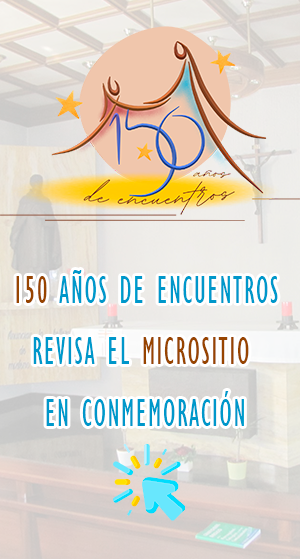 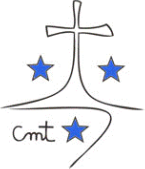 Curso escolar 2021-22
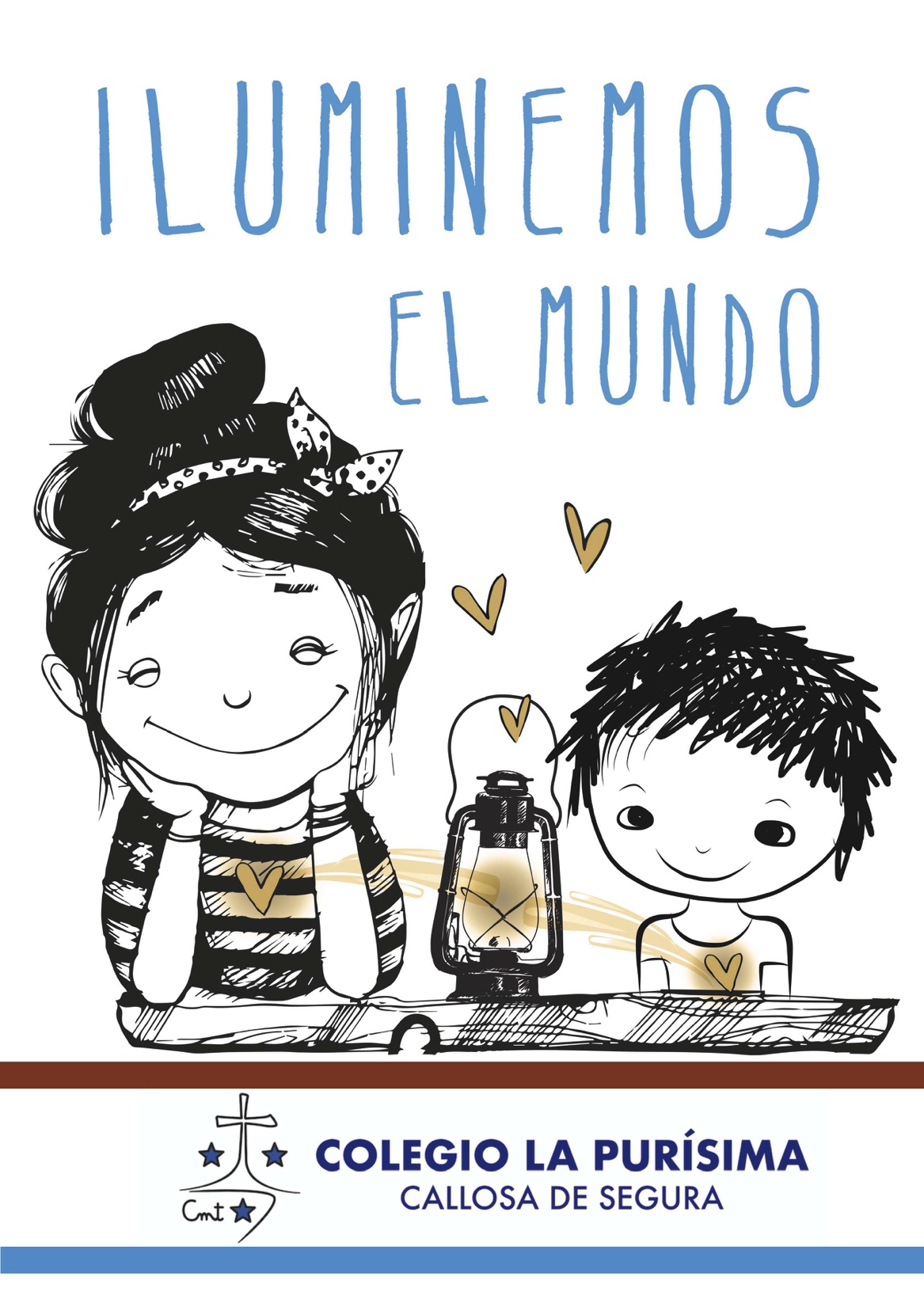 DEPENDEMOS
Está muy claro que dependemos los unos de los otros.
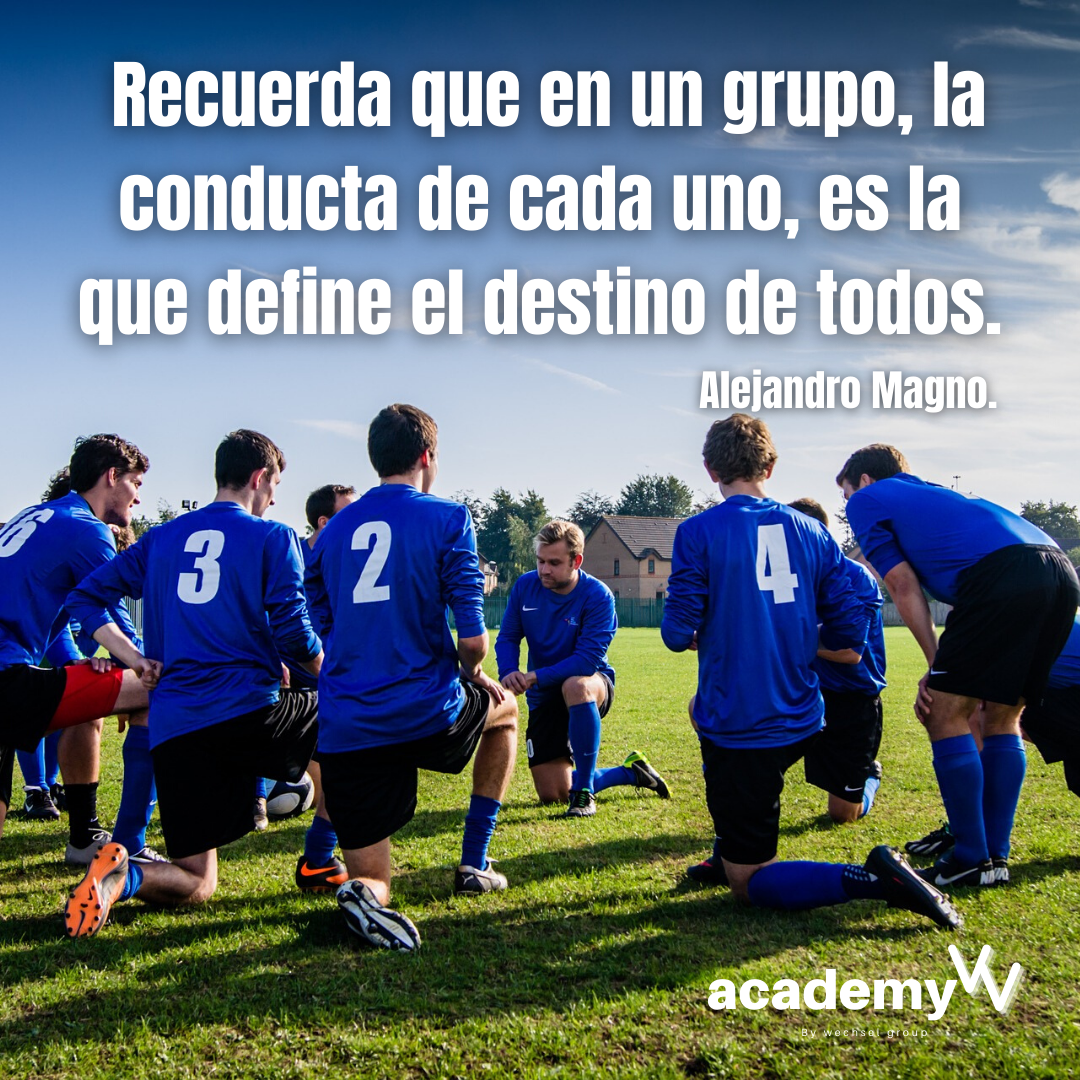 La guerra en un país afecta a todos los países.
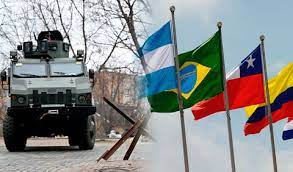 El virus de un país afecta a todo el mundo.
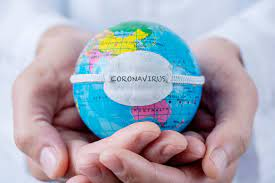 La huelga de transporte nos hace temblar a todos….
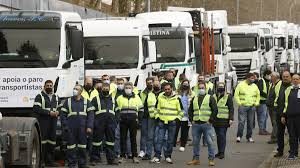 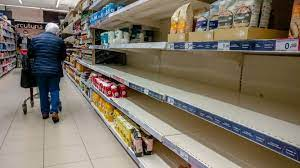 También los bienes de un país nos benefician a todos….
La única salida es la colaboración de todos, también a nivel mundial…
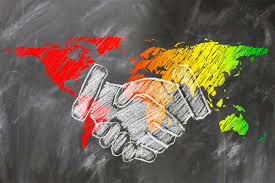 La vida más que competitividad es colaboración…
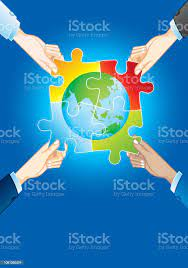 Pensamiento del Padre